CHE 112 Spring 2021
Lecture 11a – Solutions and Electrolytes
Overview/Topics
Solutions – Terminology
Solute, solvent, solution
Miscible, immiscible
Solution – Formation Process (3 steps)
Strong, Weak, Non-electrolytes
Review – IMF’s
Review - Energy
Skills to Master
HW 11a
Read
OER 11.1-11.2
Solutions/Homogeneous Mixtures
One or more substances homogeneously mixed or dissolved in another substance
Solution
Solute
Component that is dissolved (least abundant)
Solvent
Dissolving agent (most abundant)
+
=
Solvent
Solute
Solution
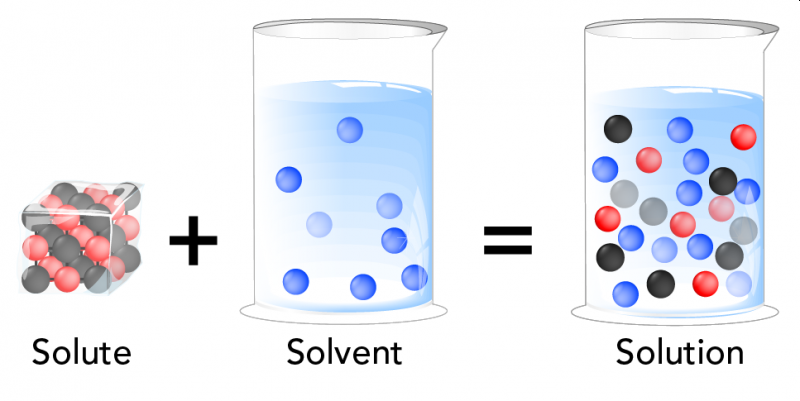 Review Ch. 1
Different Types of Solutions
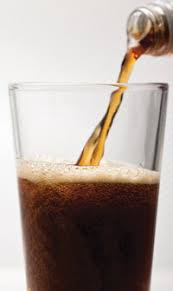 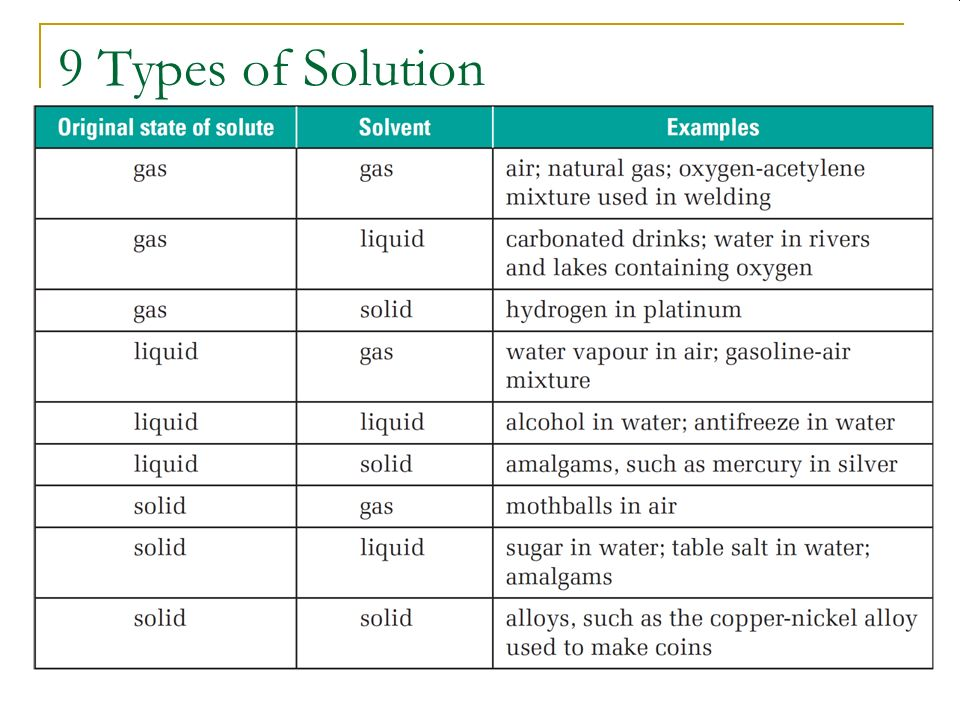 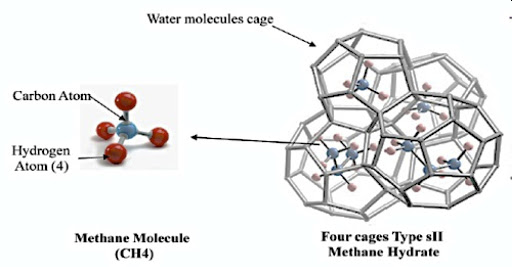 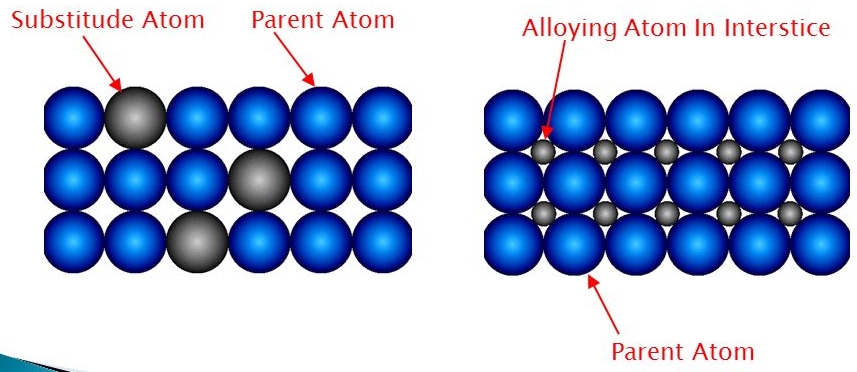 Review Ch. 1
General Properties of Solutions
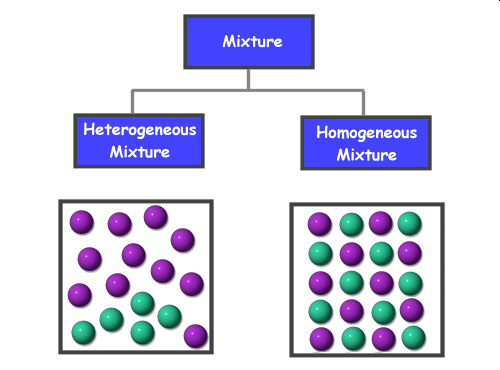 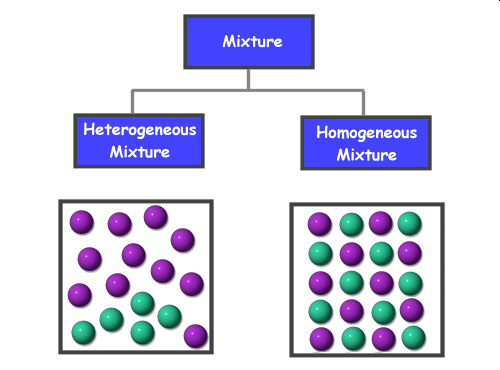 Mixtures – Homogeneous, variable composition
Solute – generally molecular sized
Dispersed (solute surrounded by solvent)
Colored or colorless but usually transparent (liquids)
Solute is uniformly distributed (will not settle out)
Physically separable (ex: Evaporation)
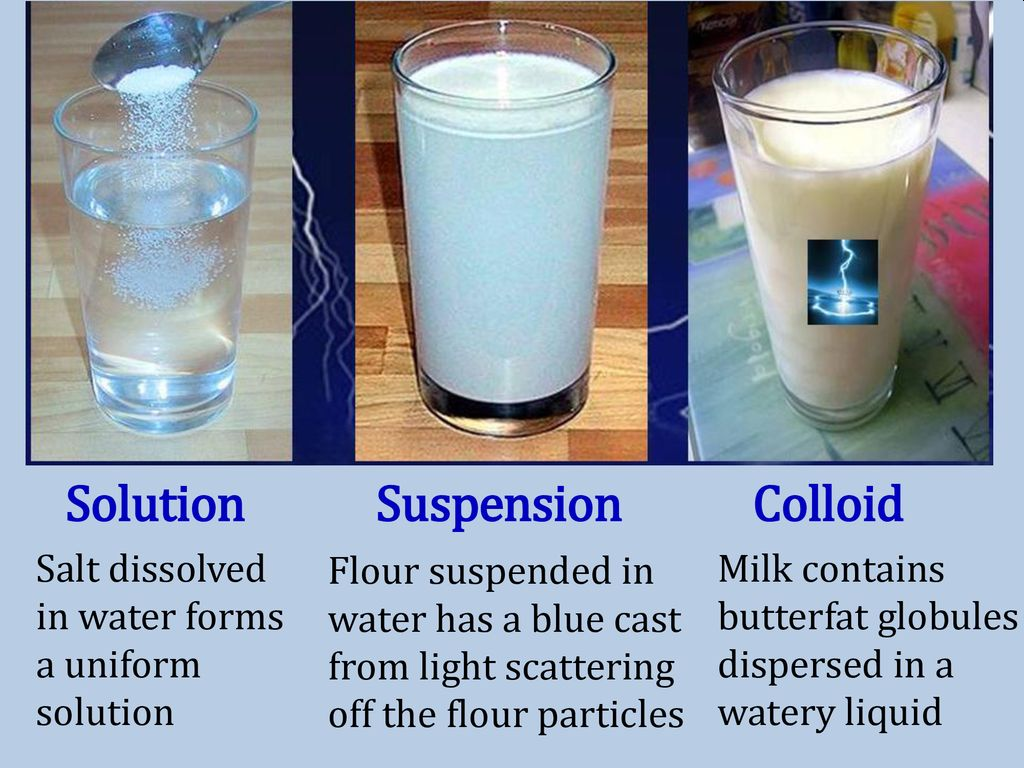 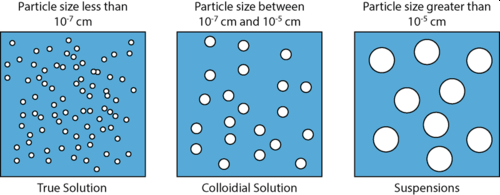 Formation of Solutions
Depends on 2 Factors
Entropy (ΔS) – spontaneous mixing, similar to gases (Ch. 12)
Energy (ΔH) - Can be Endothermic or Exothermic
3 Types of Interactions (IMF’s)
Solute-Solute
Solvent-Solvent
Solute-Solvent
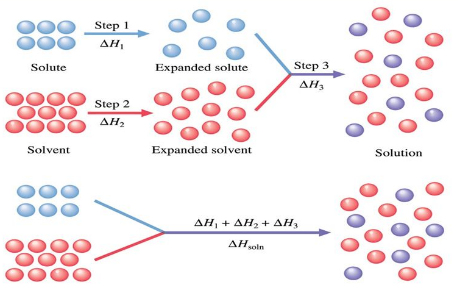 Energy Level Diagram
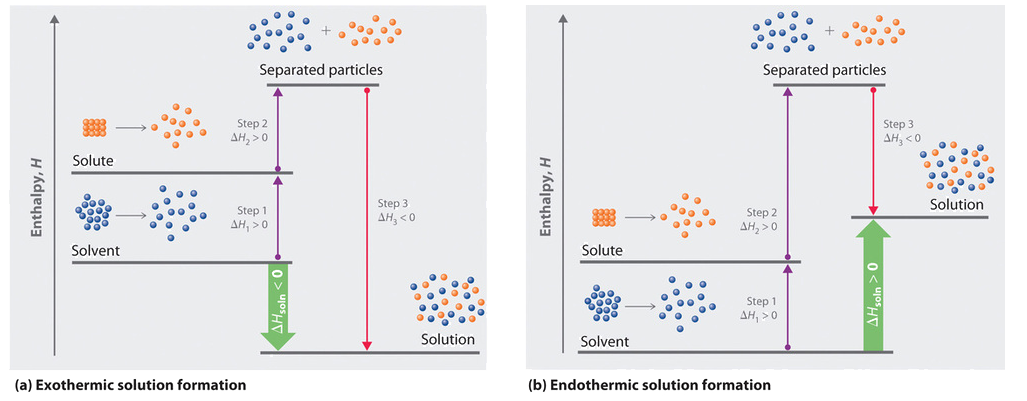 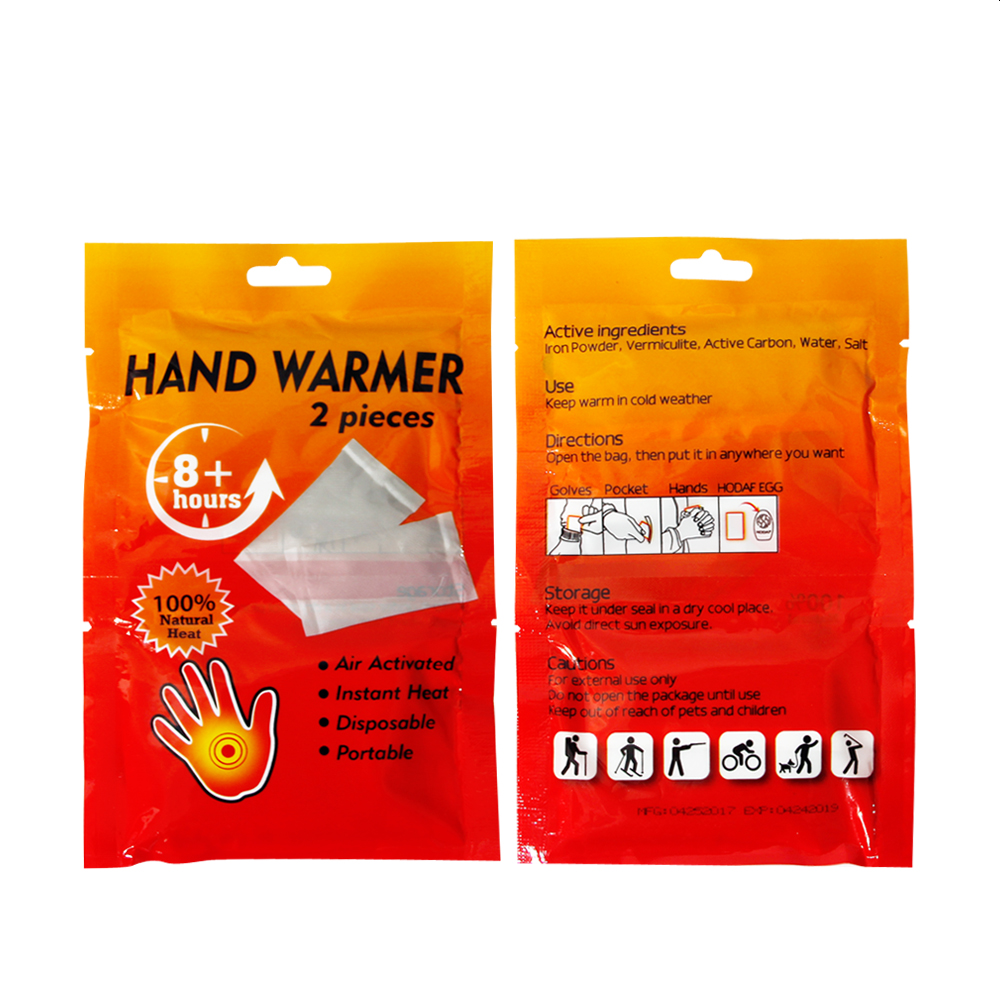 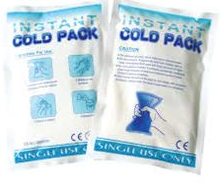 Aqueous Solutions
Strong Electrolytes (SE)
Weak Electrolytes (WE)
Non-Electrolytes (NE)
Do not dissociate
Do not conduct electricity
Molecular (nm/nm) + Ionic (s)
Dissociate 100% into ions
Conduct electricity
SA, SB, Ionic (aq)
Dissociate < 10% into ions
May conduct electricity
wa, wb
NaCl (s) → Na+ (aq) + Cl- (aq)
HF (s) ↔ H+ (aq) + F- (aq)
C6H12O6 (s) → C6H12O6 (aq)
90%			10%
0%			100%
0%			100%
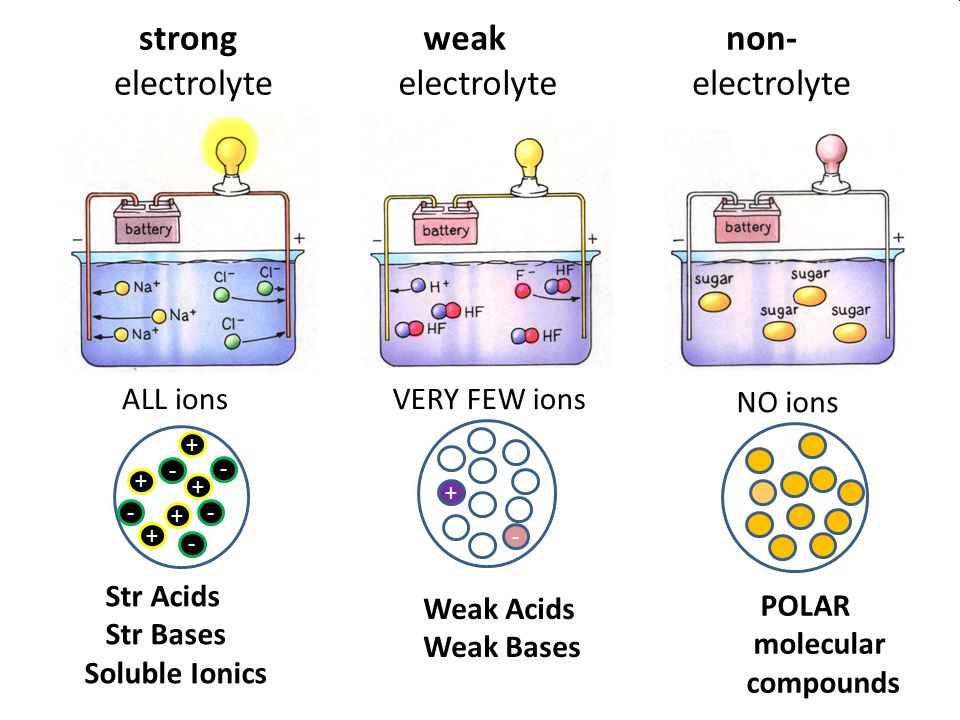 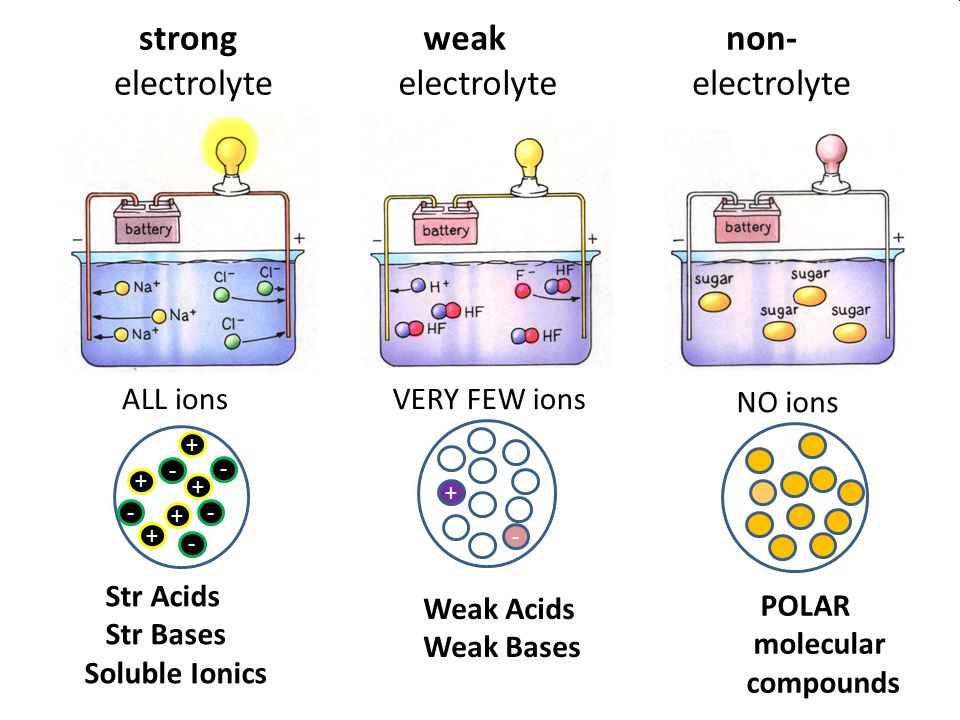 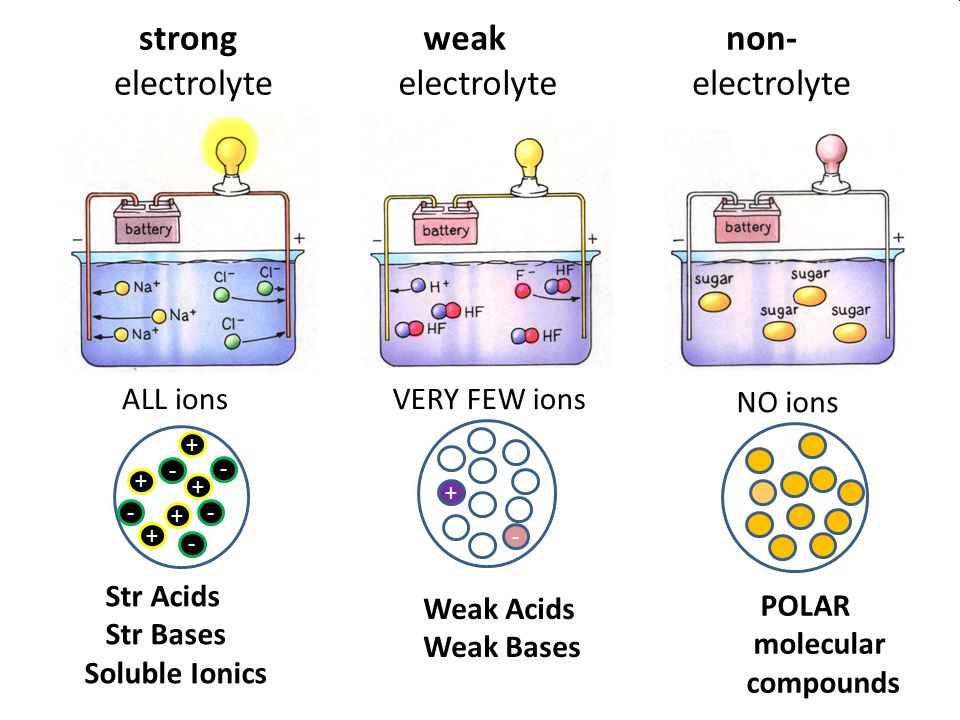 Jay’s Awesome Drawing - NaCl
Strong Electrolyte
Jay’s Awesome Drawing - HF
Weak Electrolyte
Jay’s Awesome Drawing – C6H12O6
Non-electrolyte
Strong Electrolytes (SE)
Weak Electrolytes (WE)
Dissociate 100% into ions
Conduct electricity
SA, SB, Ionic (aq)
Dissociate < 10% into ions
May conduct electricity
wa, wb
Not a SA or SB
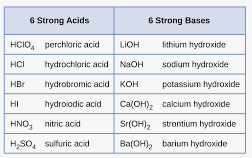 Non-Electrolytes (NE)
Do not dissociate
Do not conduct electricity
Molecular (nm/nm) + Ionic (s)
Review: p 346-347 and 351-355
2 General Rules for Solutions
Oil and Water Don’t Mix
Like Dissolves Like
Substances with different IMF will not form solutions
Phase Boundary
Substances with similar IMF will form solutions
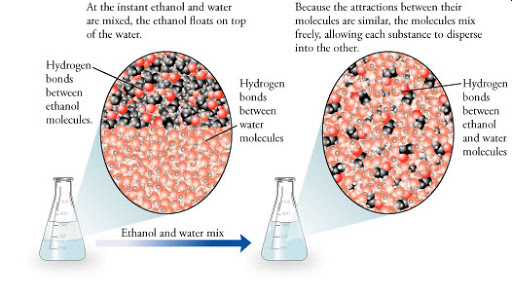 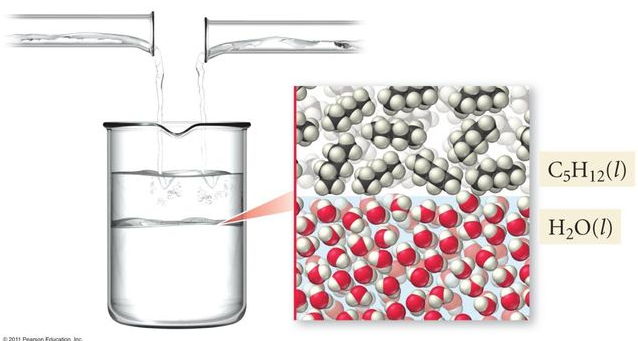 ID
HB
DD
LDF
Nonpolar
Polar
Substances are usually soluble  +/- one category
Oil and Water Don’t Mix
Water = polar forms DD/HB/ID
Hexane = nonpolar forms LDF
Example
Substances with different IMF will not form solutions
Phase Boundary
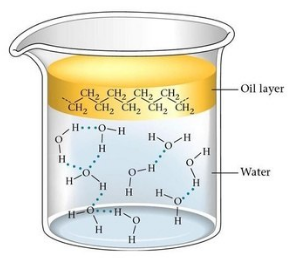 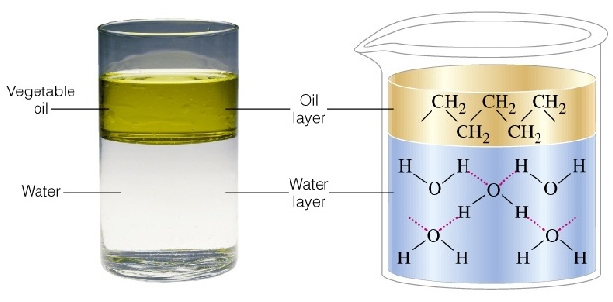 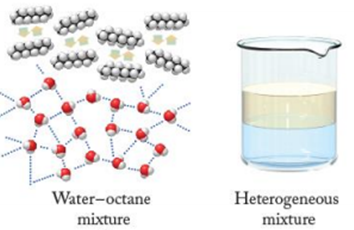 Oil Layer
H2O Layer